ARHEOLOGIJA ZA JAVNOST IN MUZEOLOGIJA
VERENA PERKO
arheologija za javnost / AZJ
AZJ / ZDA Public Archaeology, UK Community Archaeology/ je sklop znanj in praks prezentiranja arheoloških podatkov in interpretiranja arheoloških vsebin širši javnosti z namenom pritegniti pozornost in vzbuditi zanimanje za dediščino.
Cilj je ohranjanje arheološke dediščine v izvirnem prostoru, včasih tudi vzpodbuditi podporo izkopavanjem in raziskovalnim projektom. / publicly funded projects are part of what is known as Heritage Management (HM) or Cultural Resource Management (CRM).
Večji del AZJ izvajajo muzeji in društva z aktivnim sodelovanjem lokalnih javnosti s ciljem širšega družbenega poslanstva.
arheologija za javnost je most do javnosti
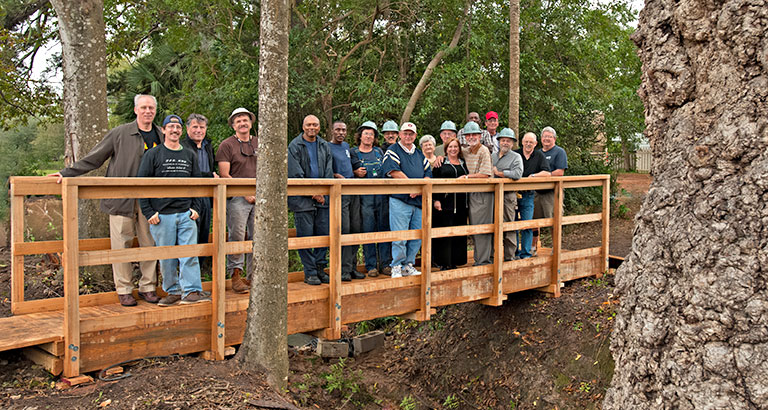 temeljne vsebine
Sodobna družba
Javnost: komunikacija / etika
Interpretacija kot temelj komunikacije 
Muzeološka teorija: MUZEJSKI PREDMET V PROCESU SEMIOZE
Parki, eksperimentalna arheologija
Ekomuzej nova muzeologija / muzej - medij
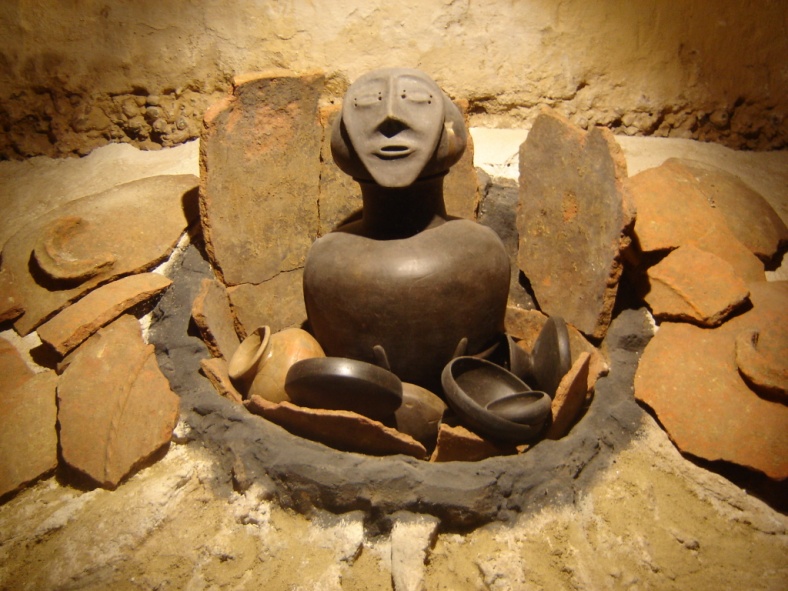 PREDMET V MUZEJU je del  INDOK SISTEMA:

dokument primarnega konteksta
vir informacij 
nosilec sporočil
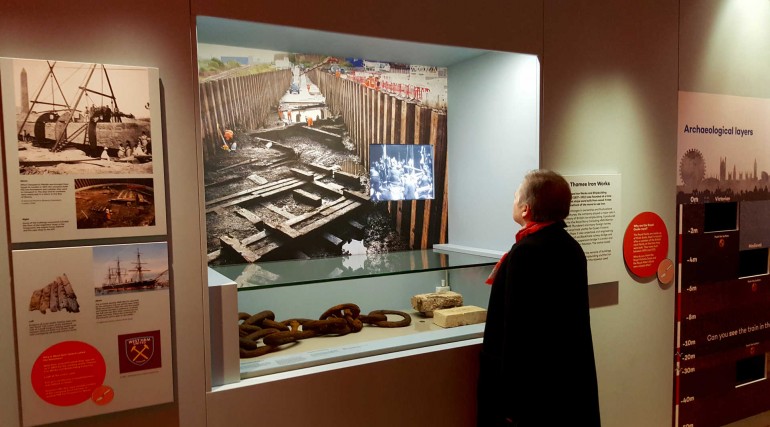 MUZEJSKI PREDMET V PROCESU MUZEALIZACIJE
Muzeologija se ne zanima za predmet samo zaradi njegovega obstoja, temveč predvsem zato, ker se predmet v procesu muzealizacije spremeni v nosilca pomembnega kulturnega sporočila.
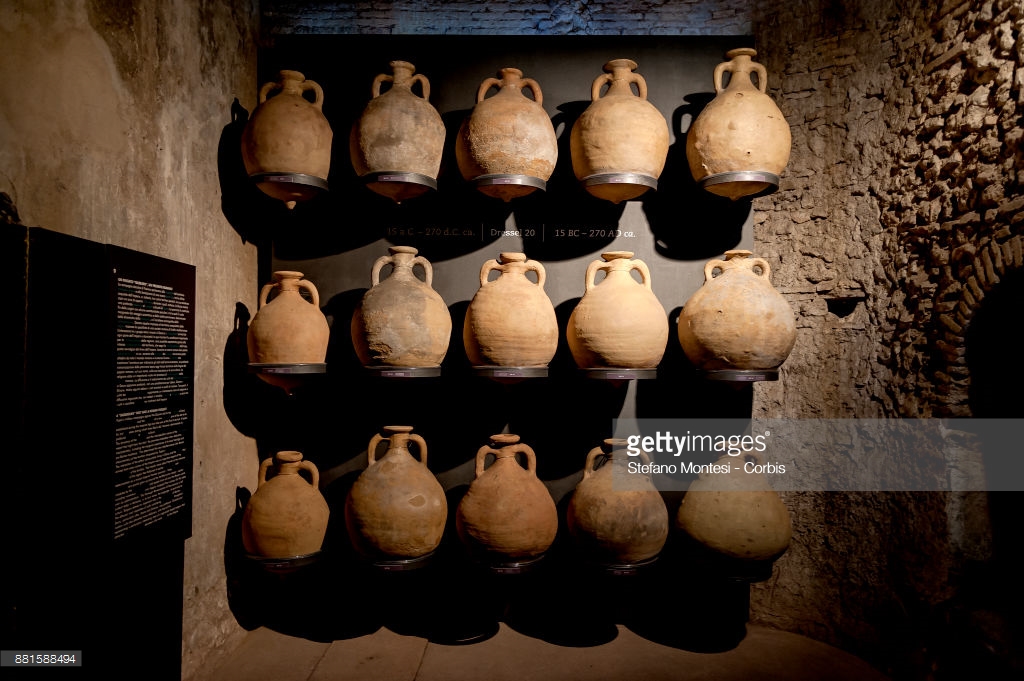 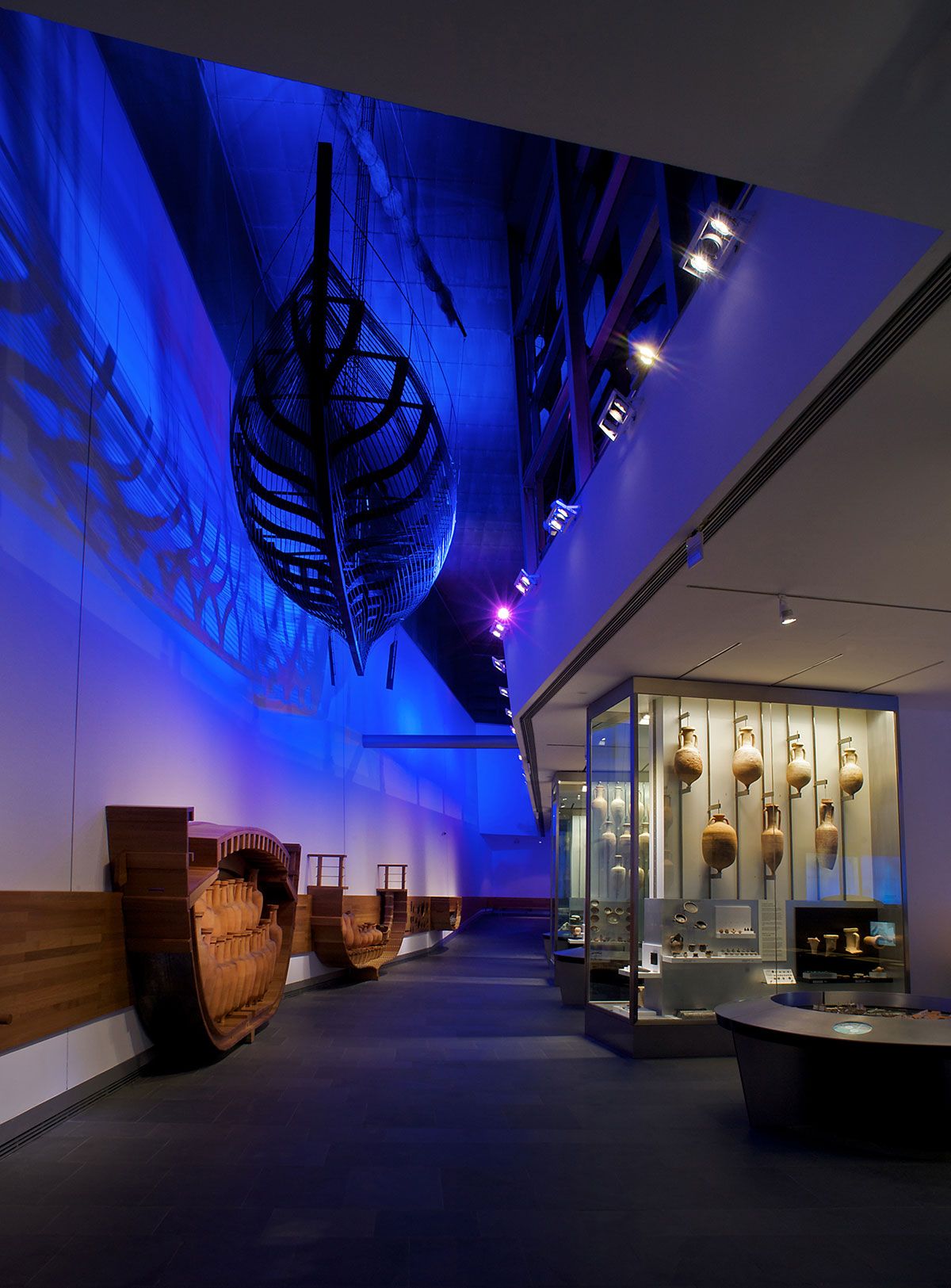 Predmet kot nosilec kulturne informacije
Značilnost kulturne informacije  temelji na interdisciplinarnih znanstvenih spoznanjih, v  nasprotju z znanstveno informacijo je kompleksna, kontekstualna, interpretativna in formatirana po meri uporabnika.
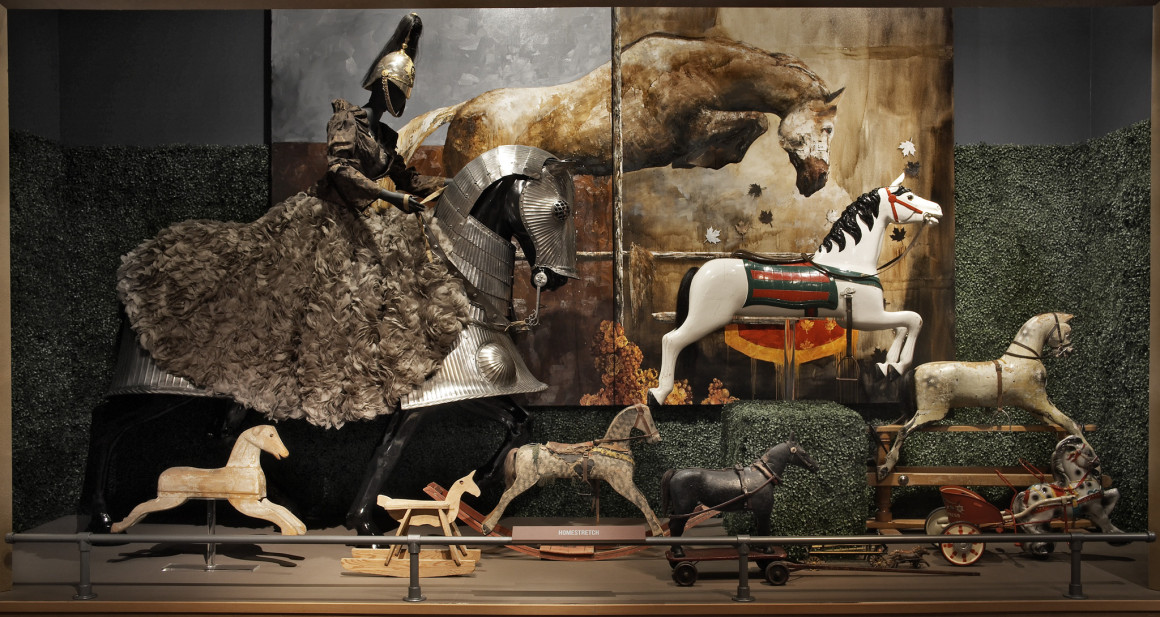 Glenbow Museum, Paul Hardy, Animalia.
Specifičnost muzejske komunikacije se v jedru nanaša na vprašanja semiotike in semioze, pri čemer sodi v semiotiko vse, kar sodi h komunikaciji, medtem ko pomeni semioza posredni prenos pomena.
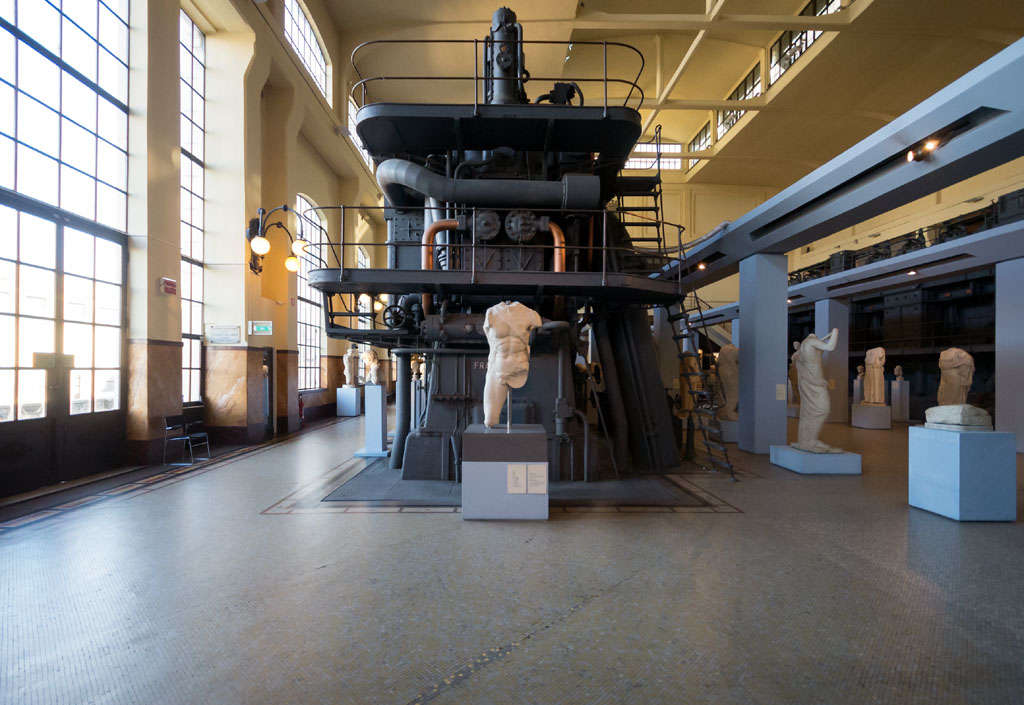 “Centrale Montemartini”
SEMIOZA
Muzealije so običajno avtentičen predmet, ki je z miselnim postopkom izločen iz svojega originalnega okolja in spremenjen v dokument stvarnosti, iz katere je bil vzet. 

V muzeju kot mediju se muzejski predmet spremeni v nosilca sporočila, ki se ga posreduje javnosti, kar imenujemo proces semioze.
Proces semioze vključuje tri elemente, t.j. oznaka (designatio), označeno (designatum) in vsebina (interpretant). V navezi s tretjim elementom nastopa še četrti člen, interpretator.
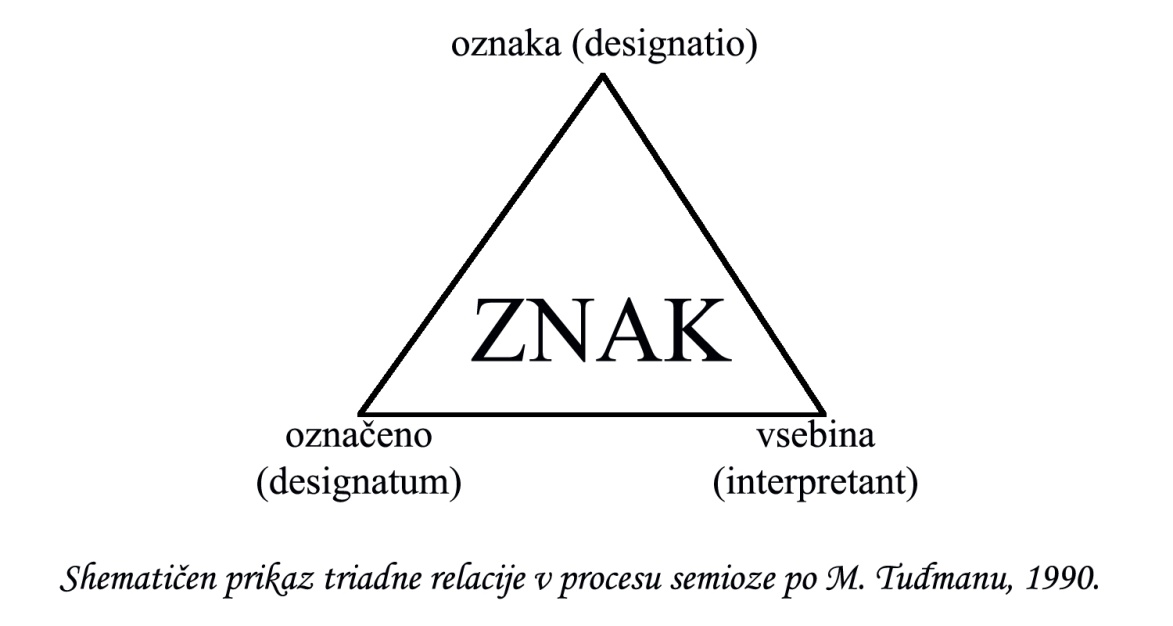 DENOTATIVNOST IN KONOTATIVNSOT
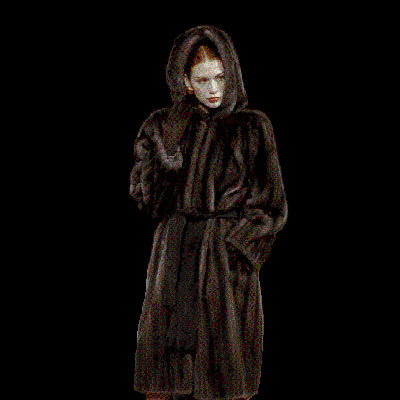 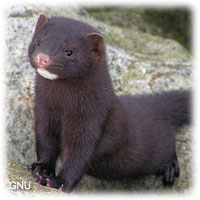 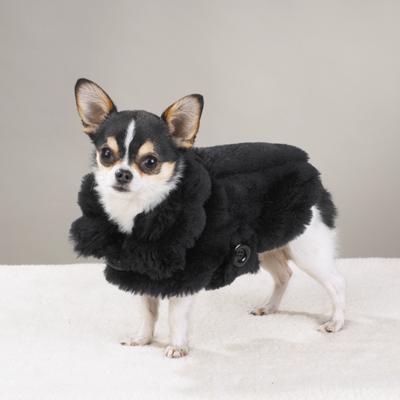 Denotativnost se nanaša na dobesedni pomen nekega znaka,
Konotativnost se nanaša na njegov simbolni pomen.
PRIKRITA SPOROČILA
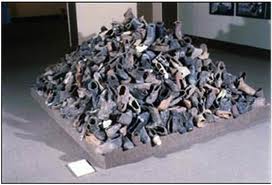 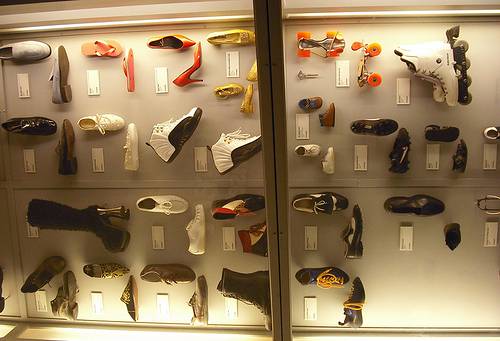 Dvoplastnost pomenskosti materialne kulture je zaradi funkcionalnega alibija posebej primerna za izražanje prikritih sporočil.
RACIONALNI  ALIBI
Materialni znak se lahko izogne konotativni vlogi in zdrkne na denotativni pomen - na tehnološko raven.
To omogoča prostor za sporočilne igre med tehnologijo in simbolnim pomenom znaka, ki niso vedno nujno povezane z zavestnim hotenjem njihovih proizvajalcev oz. oblikovalcev. 
Igra je odvisna od konteksta, v katerem materialna kultura nastopa.
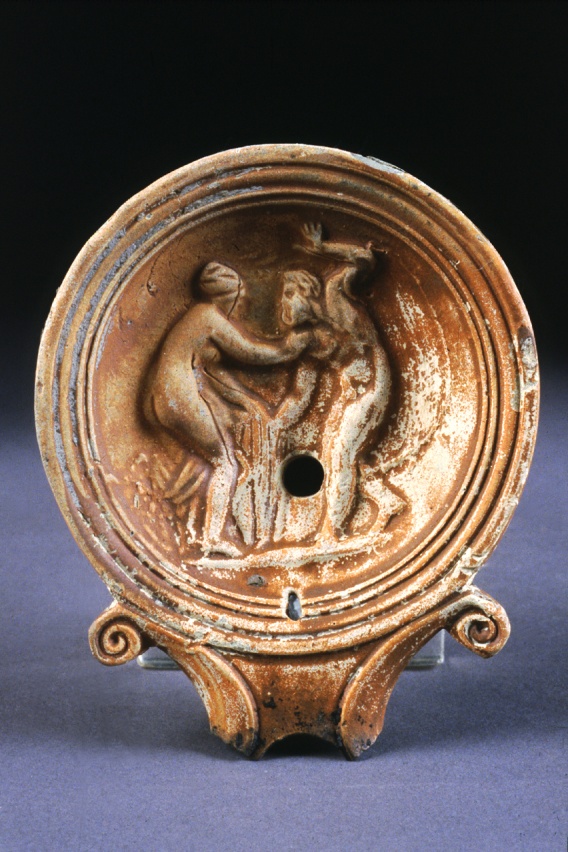 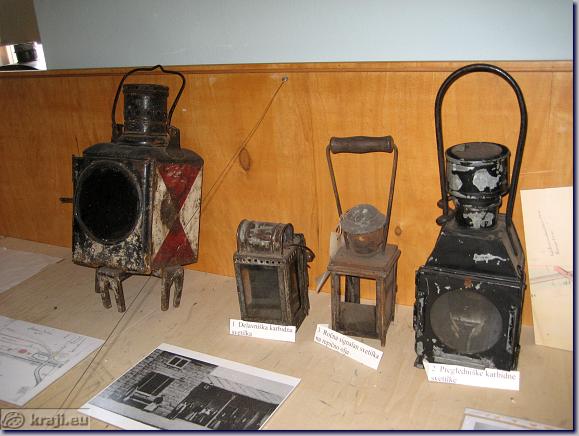 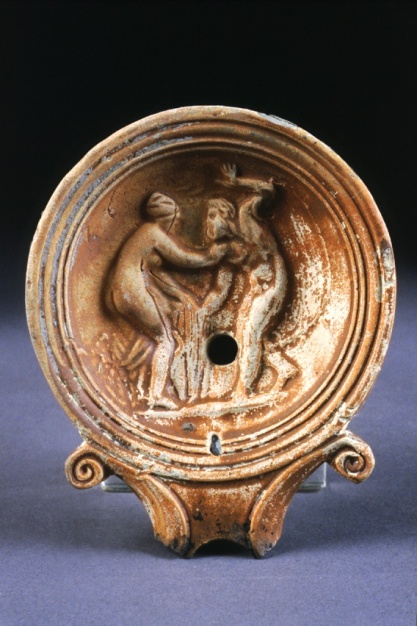 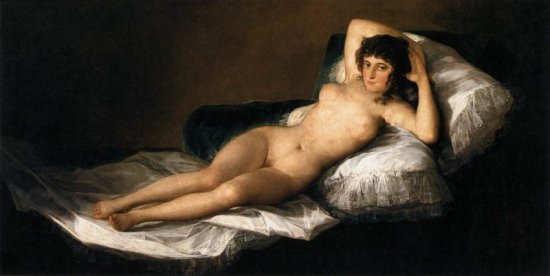 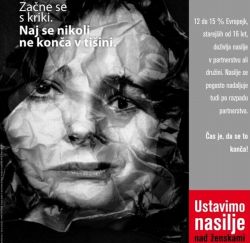 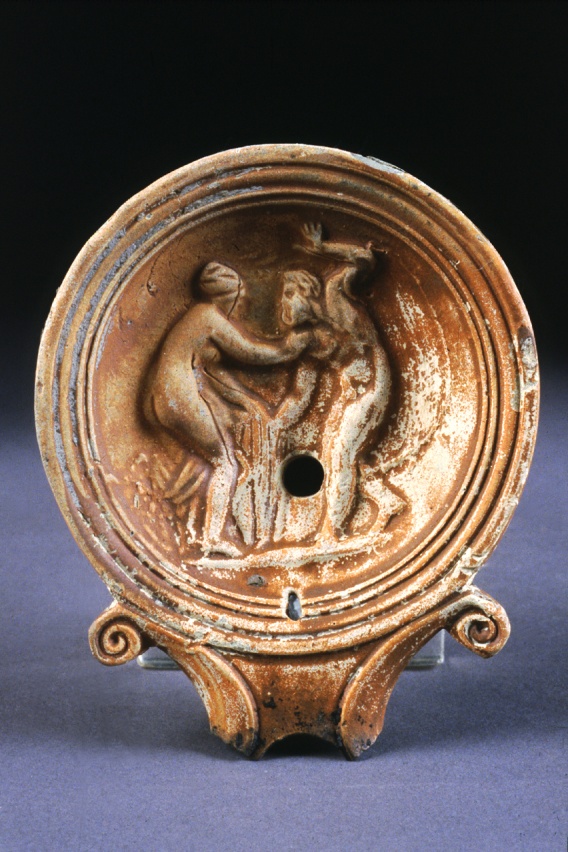 VLOGA MATERIALNE KULTURE V KOMUNIKACIJI
Materialne kulture ne moremo in ne smemo deliti na praktične in simbolične katergorije, ker ima vsak predmet vključen tudi konotativni pomenski sitem. 

Muzej mora poznati konotativne pomene svoje javnosti.
Semioza pomeni prenos nekega pomena ali vsebine s pomočjo avtentičnega muzejskega predmeta. 
Muzejski predmet v sistemu semioze prevzame vlogo znaka oziroma skupine znakov, pri čemer dobi svojo lastno semiotično vsebino.
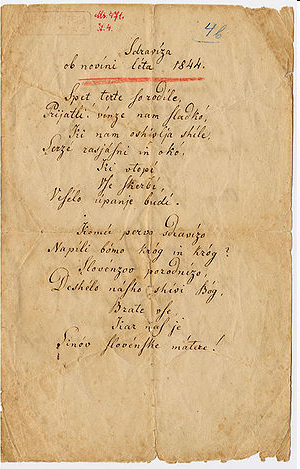 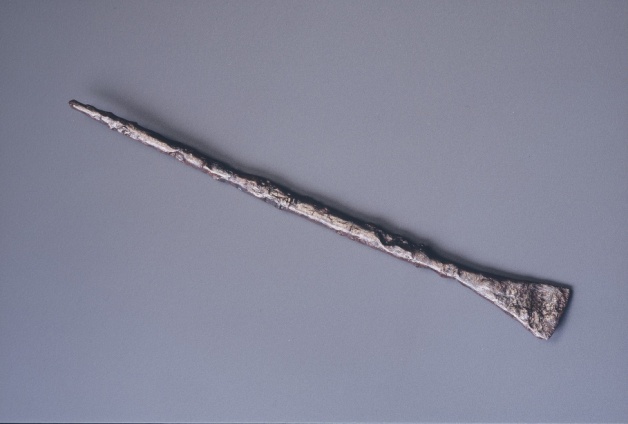 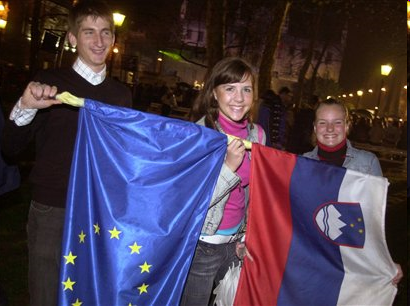 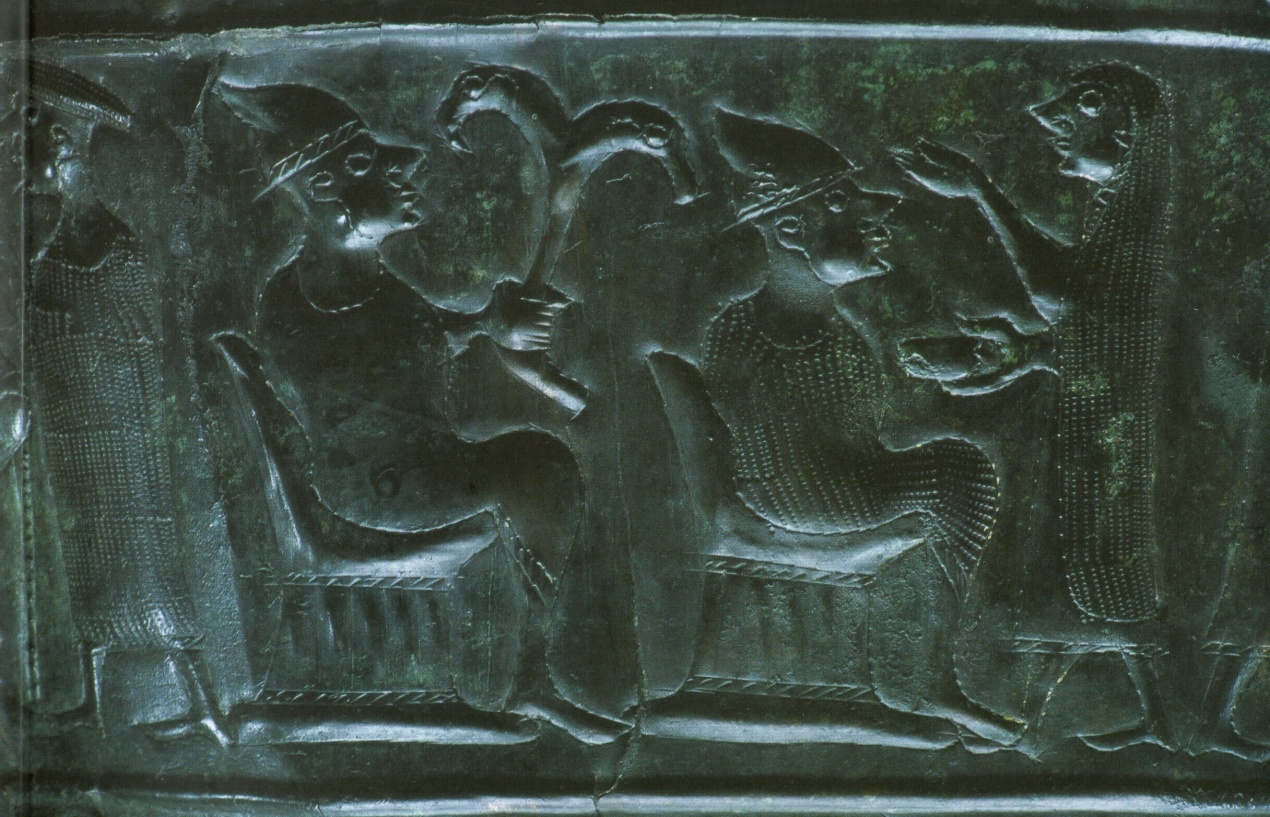 MUZEJSKI PREDMET KOT METAFORA IN METONIMIJA
Muzejske razstave predstavljajo eno najpomembnejših oblik prenosa kontekstualiziranega
in kondenziranega znanja v obliki kompleksnih in razslojenih sporočil.  

Predmet stopi z razstavo v svet novoustvarjenega smisla in prevzame dvojno vlogo: 
kot metafora znotraj ponujenih asociacij in 
kot metonimija, kjer služi kot del večje celote, ki jo označuje.
KOMUNIKACIJSKI MODEL ETAKSA
Akumulacija je proces dokumentiranja in zbiranja gradiva, ki se nanaša na razstavni predmet ali vsebino razstavnega sporočila.
Selekcija je izbor gradiva v skladu z določeno temo, sporočilom in ciljem, da bi zagotovili uspešno komunikacijo s prepoznano publiko.
EMISIJA ALI MUZEJSKI PRODUKT
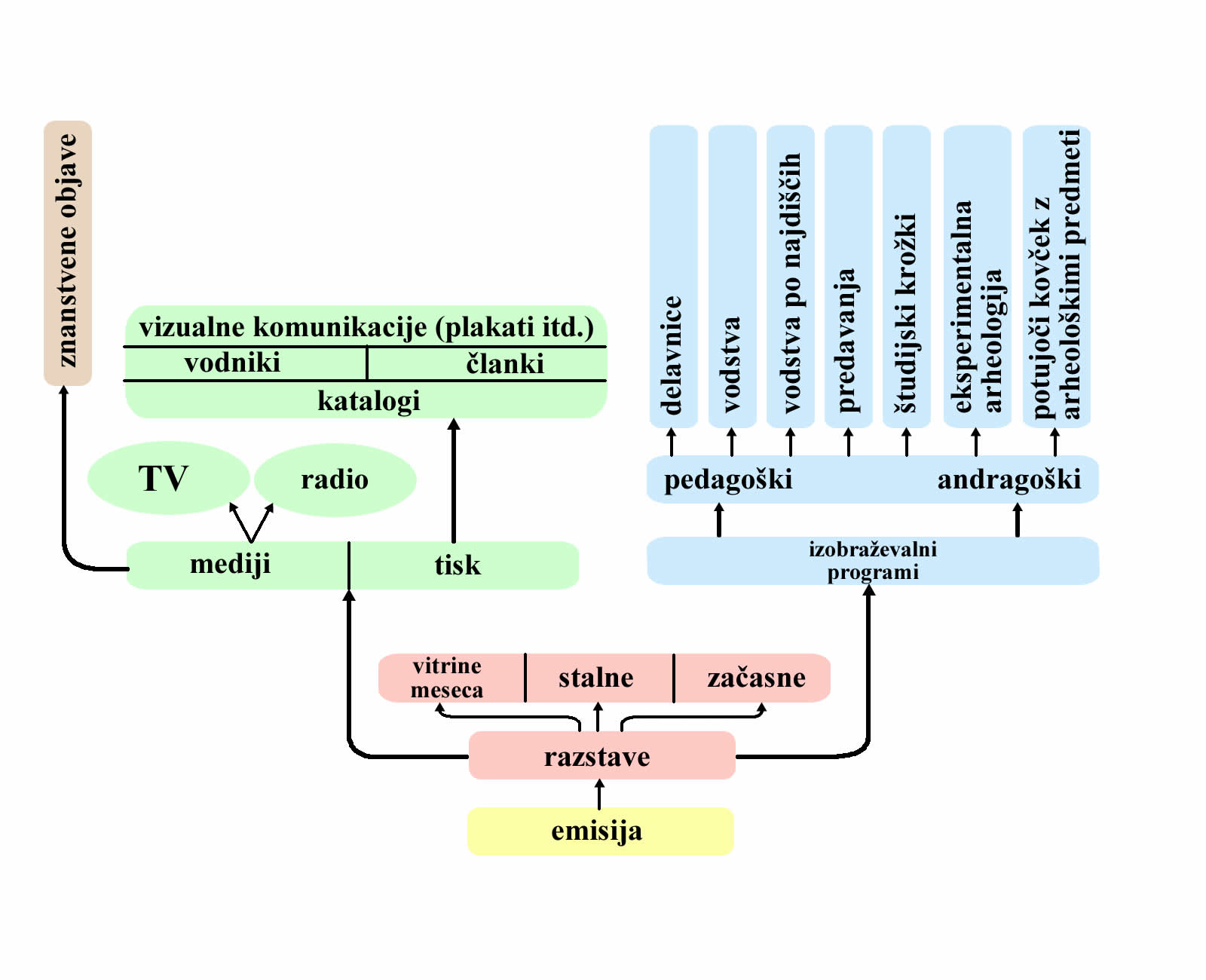 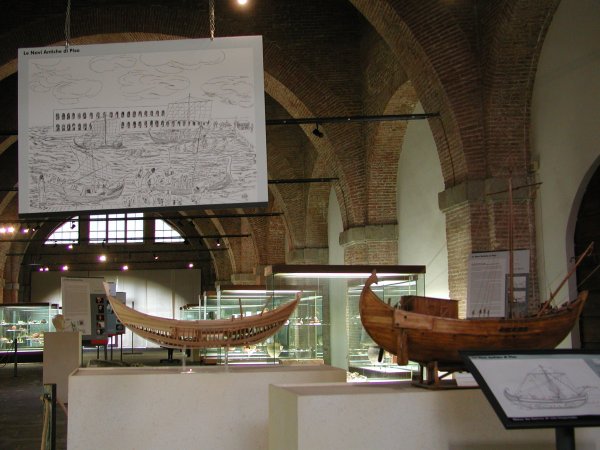 Komunikacija je kompleksen, večtirni in polisemantični sistem, pri katerem se posamezne faze med seboj prepletajo in dopolnjujejo. Njihovo delovanje znotraj procesa ni vedno časovno zamejeno in pogojeno z začetkom naslednje faze.
Razstavno sporočilo?
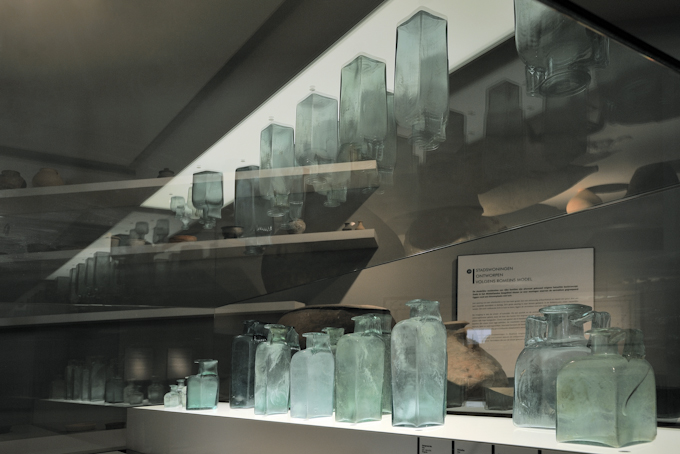 Razstavno sporočilo?
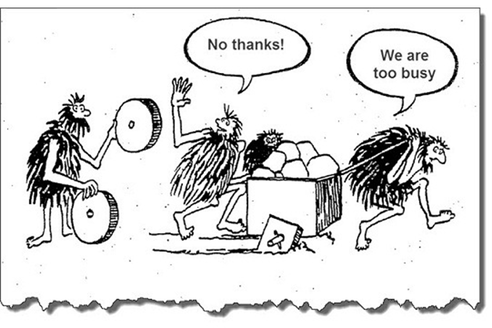 ZAKAJ MUZEOLOGIJA? Da bi ne izumljali tople vode in se ne branili se kolesa!
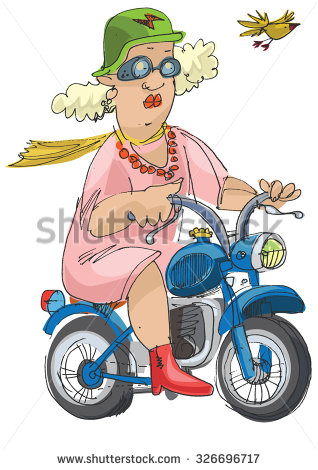 Pa srečno!!!